Computer Lab Rules
Students
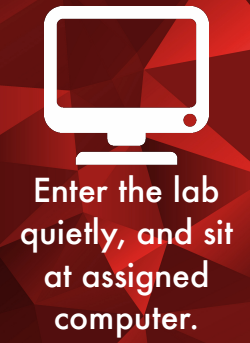 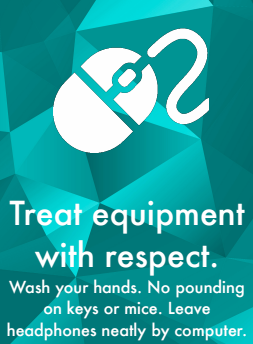 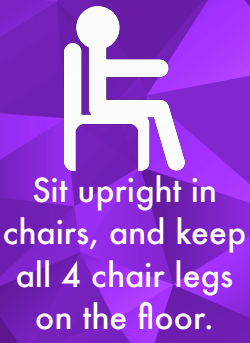 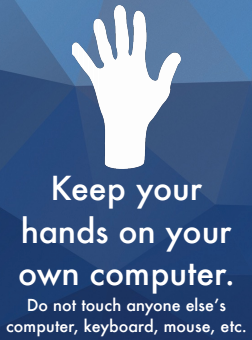 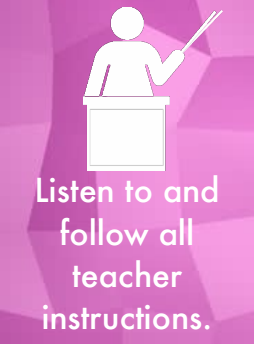 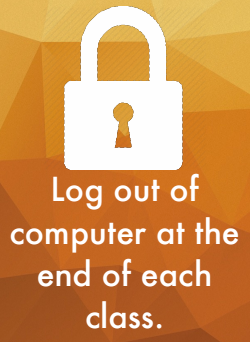 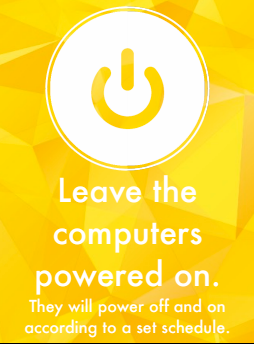 For the Instructional Technician
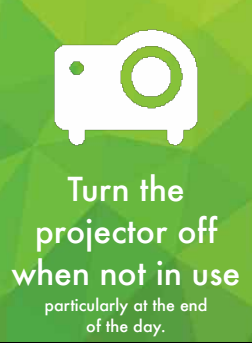 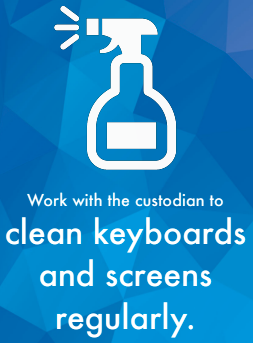